Герб города Магадана
Главная улица города
Колымское шоссе
Строительство                            Колымской трассы
Вход в городской парк
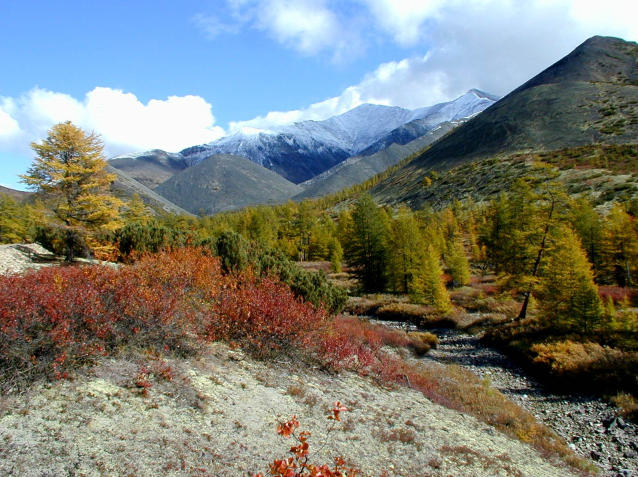 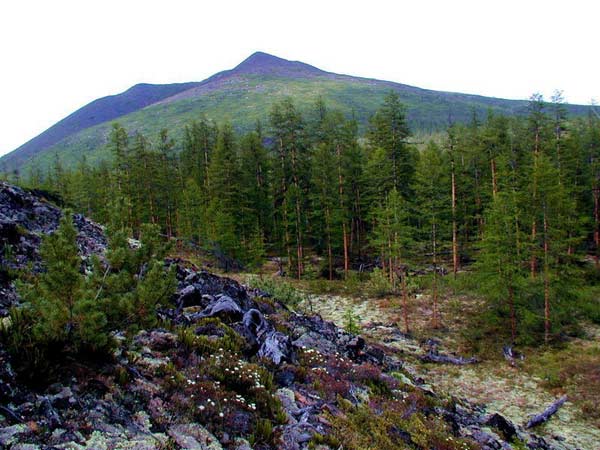 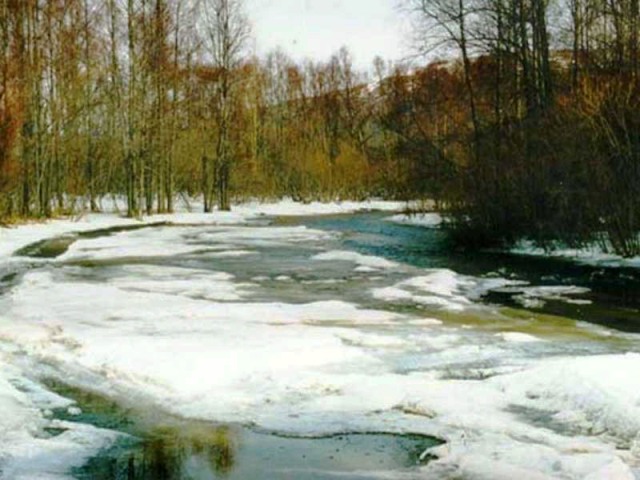 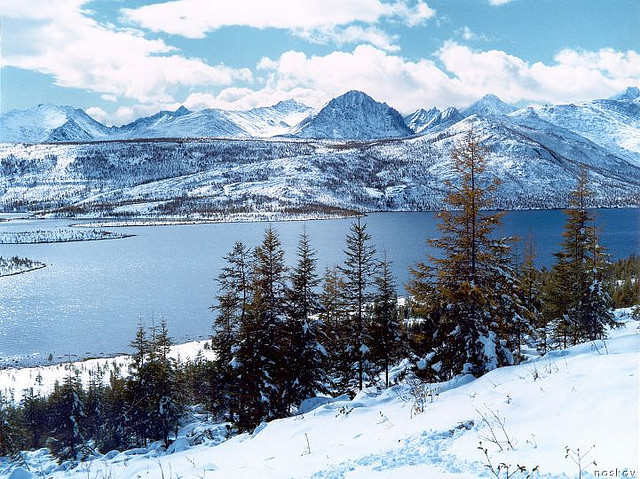